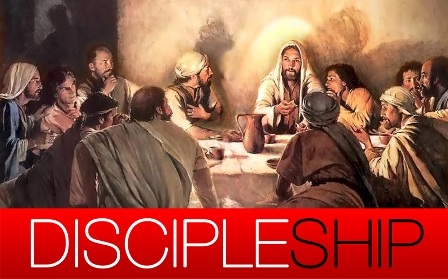 How God Teach Us
40
days of
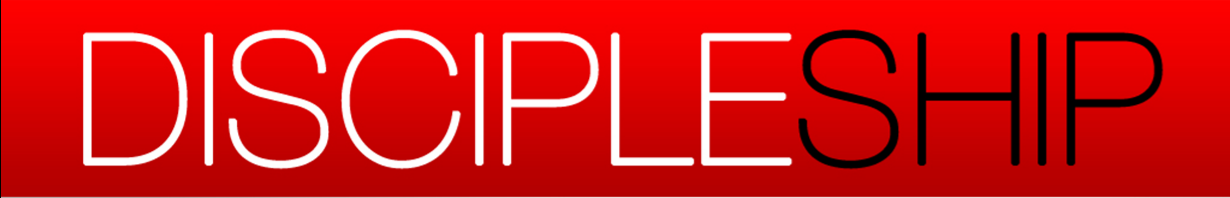 40 Days of Discipleship
God wants to speak to you
His Name is “WORD” - 道
How God Teach Us?
Primarily through the Bible
while making use of
Circumstances / experience 
via other people (bro / sis)
via Holy Spirit
The Bible
Have your heard from God Lately
Why we can’t hear God?
Too Busy (太忙)
Too Occupy
Too Tired
Too lax (過於寬鬆)
To hear God teach
We must
Have time with God and his Words
Have the attitude to learn
Have the mind (enough rest, focus)
Have the determination  to do what God teaches	 you
Part II – Meeting God uses to teach
DNTG – Time with God and His Word
Sermon / Message
Fellowship
Worship / Prayer
DNTG - Time with God and His Word
Jesus didn’t come to give us a religion but a _________ .
耶穌上了山，隨自己的意思叫人來，他們便來到他那裡。 他就設立十二個人，要他們常和自己同在，也要差他們去傳道， 並給他們權柄趕鬼。	可 3 : 13-14
 故此，你們要順服神。務要抵擋魔鬼，魔鬼就必離開你們逃跑了。 你們親近神，神就必親近你們。有罪的人哪，要潔淨你們的手！心懷二意的人哪，要清潔你們的心！ ….各 4:7-10
DNTG - Time with God and His Word
Jesus didn’t come to give us a religion but a _________ .
耶穌上了山，隨自己的意思叫人來，他們便來到他那裡。 他就設立十二個人，要他們常和自己同在，也要差他們去傳道， 並給他們權柄趕鬼。	可 3 : 13-14
 故此，你們要順服神。務要抵擋魔鬼，魔鬼就必離開你們逃跑了。 你們親近神，神就必親近你們。有罪的人哪，要潔淨你們的手！心懷二意的人哪，要清潔你們的心！ ….各 4:7-10
DNTG - Time with God and His Word
Unfailing Love
And everything You hold in Your handStill You make time for meI can't understand
Sermon / Bible Study
Have an attitude to listen & obey
41 於 是 領 受 他 話 的 人 就 受 了 洗 。 那 一 天 ， 門 徒 約 添 了 三 千 人 ，都 恆 心 遵 守 使 徒 的 教 訓 ， 彼 此 交 接 ， 擘 餅 ， 祈 禱 。- Acts 2:42
29 至 於 作 先 知 講 道 的 ， 只 好 兩 個 人 或 是 三 個 人 ， 其 餘 的 就 當 慎 思 明 辨。 1 Cor. 14:29
慎 思 明 辨
You need to think carefully (慎 思)what the preacher says
You need to discern intelligently (明 辨)
用腦
Take notes
Fellowship
彼此交接 - association, participation, communication
…. 唯用愛心說誠實話，
	凡事長進，
	  連於元首基督。 
	    全身都靠他聯絡得合式，
	      百節各按各職，
	        照著各體的功用彼此相助，
	          便叫身體漸漸增長，在愛中建立自己。
						弗 4:11-16
基 3:16
Worship / Prayer
The primary purpose of worship is not for you to learn, 
but God can speak to you through worship
12 我 還 有 好 些 事 要 告 訴 你 們 ， 但 你 們 現 在 擔 當 不 了 （ 或 作 ： 不 能 領 會 ） 。13 只 等 真 理 的 聖 靈 來 了 ， 他 要 引 導 你 們 明 白 一 切 的 真 理 ；- John 16:12-13
12 我 們 所 領 受 的 ， 並 不 是 世 上 的 靈 ， 乃 是 從 神 來 的 靈 ， 叫 我 們 能 知 道 神 開 恩 賜 給 我 們 的 事 。1 Cor 2:12
DNTG / Worship Improvement Workshop (Fri)
01/24 – Friday
Review current state
Seek improvement
Pray
Material for Bible Circle
Review the list of reasons/problems for people not able to hear God. Do you have something to add to the list?
Share what are your major problems in hearing God and what do you plan to do to improve
Share 1 thing you learn from the sermon
Pray for the church (see handbook) and for each other particularly on our plan to improve to hear God
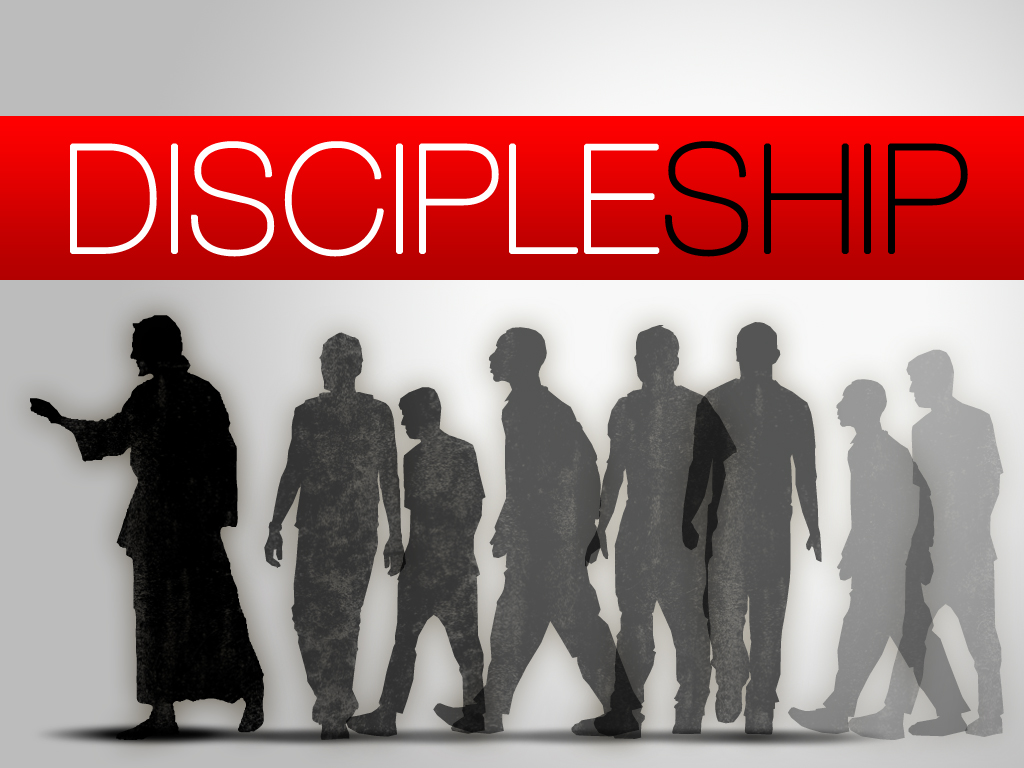